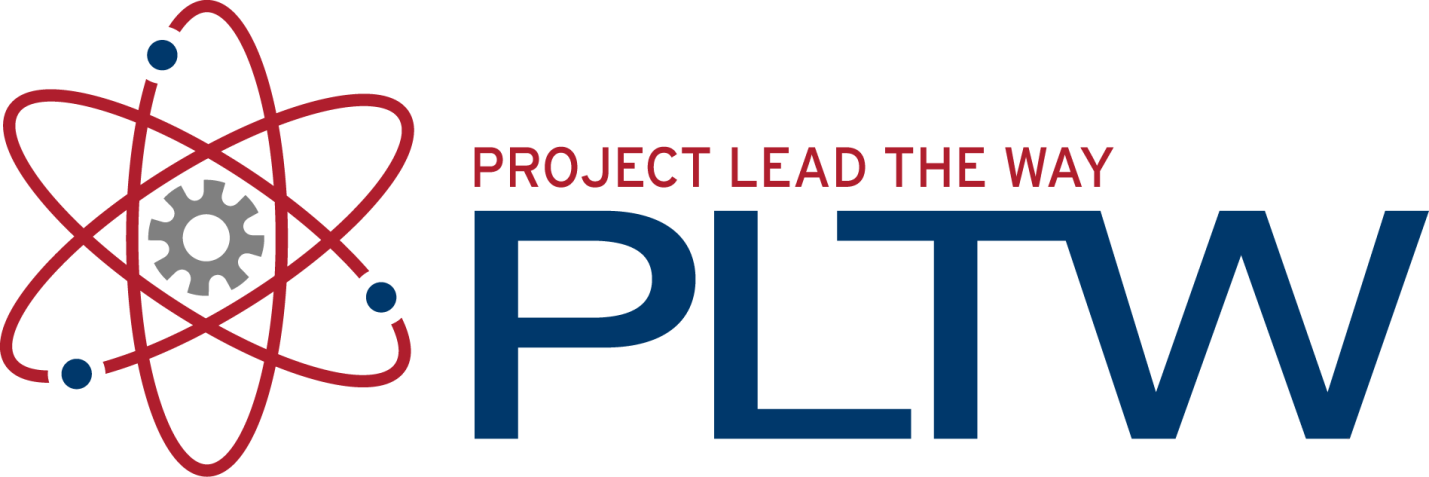 Decision Making Matrix
Forging new generations of engineers
Introduction
© 2011 Project Lead The Way, Inc.
Decision Making Matrix
Taking a Close Look at Preliminary Ideas
Develop a Decision Matrix
A decision matrix is used to compare design solutions against one another, using specific criteria that are often based on project requirements.
Identifying Ideas or Alternatives
What material would be best for creating models of puzzle pieces?
Idea #1
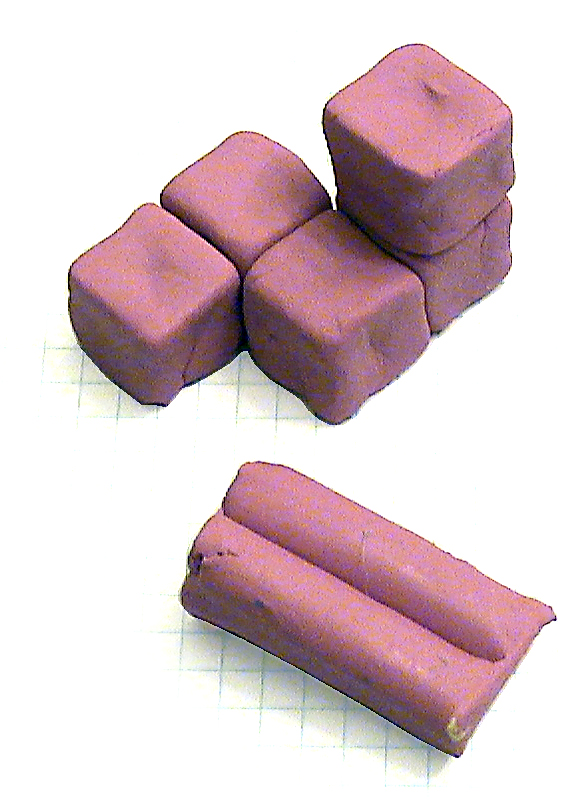 Modeling Clay
Reusable
Readily available
Requires forming
Sticky
Imprecise geometry
Idea #2
Caramel Cubes
Cheap
Readily available
Pre-shaped
Sticky
Imprecise geometry
Idea #3
Dice
Expensive
Reusable
Require 2-sided tape
Moderately stable
Precise geometry
Idea #4
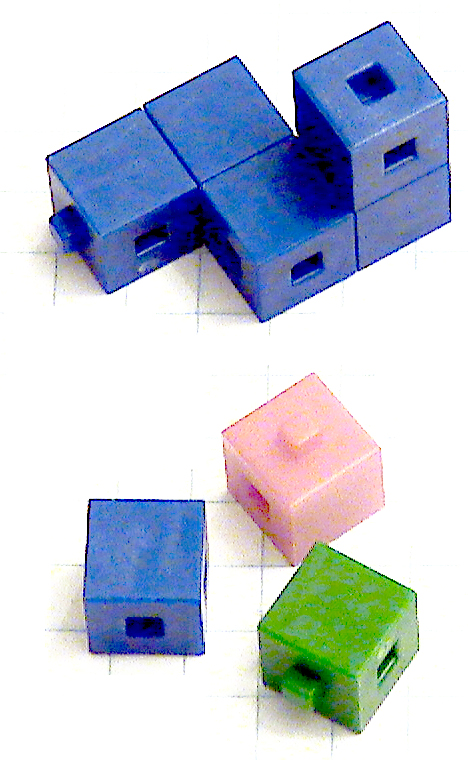 Centimeter Cubes
Cheap
Reusable
Interlocking
Protrusions
Precise geometry
Idea #5
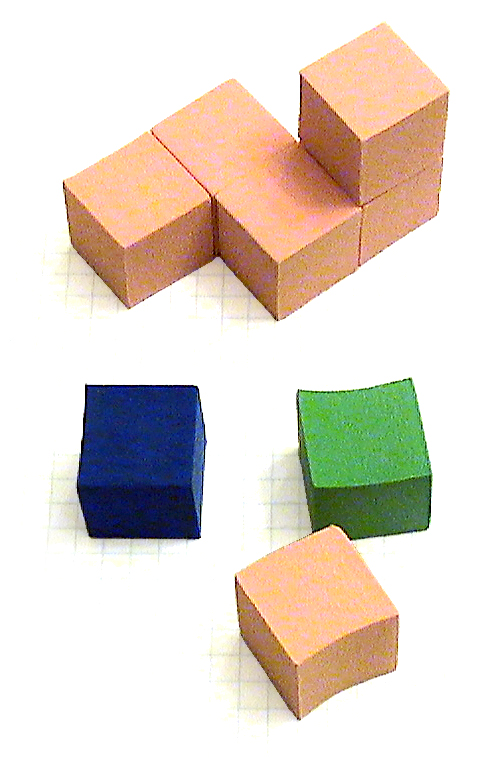 Foam Blocks
Expensive
Reusable
Require 2-sided tape
Fall apart easily
Imprecise geometry
Idea #6
Sugar Cubes
Cheap
Readily available
Require glue
Have messy granules
Fairly uniform geometry
Cost
Reusability
Geometry
Connections
Cleanliness
Resilience
Testability
Identifying Criteria
Development costs
Manufacturing costs
Company standards
Manufacturing capabilities
Safety
Function
Product life span
Development time
Size
Material costs
Other Types of Criteria
Question Scale
Rank Scale
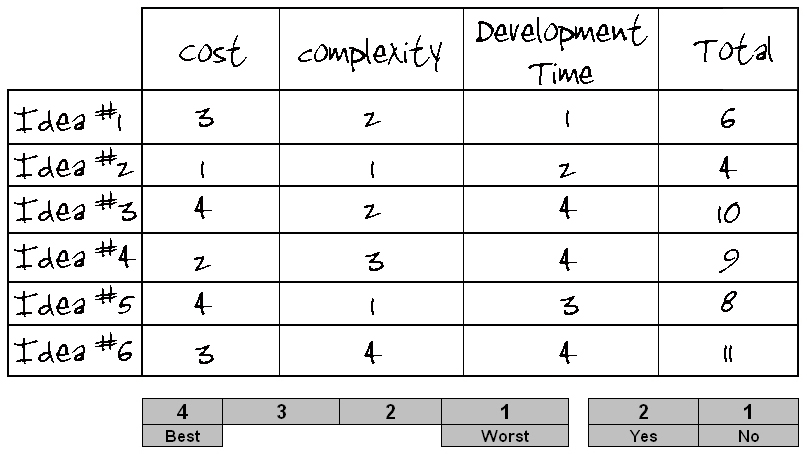 Develop a Decision Matrix
A grading scale must be developed to assign values for each criteria category.
2
1
2
2
1
1
10
1
1
1
2
3
1
2
12
2
2
4
1
1
2
4
17
3
2
2
2
4
4
4
22
4
2
2
1
1
2
3
14
3
1
3
1
4
3
3
17
2
Ranking The Alternatives
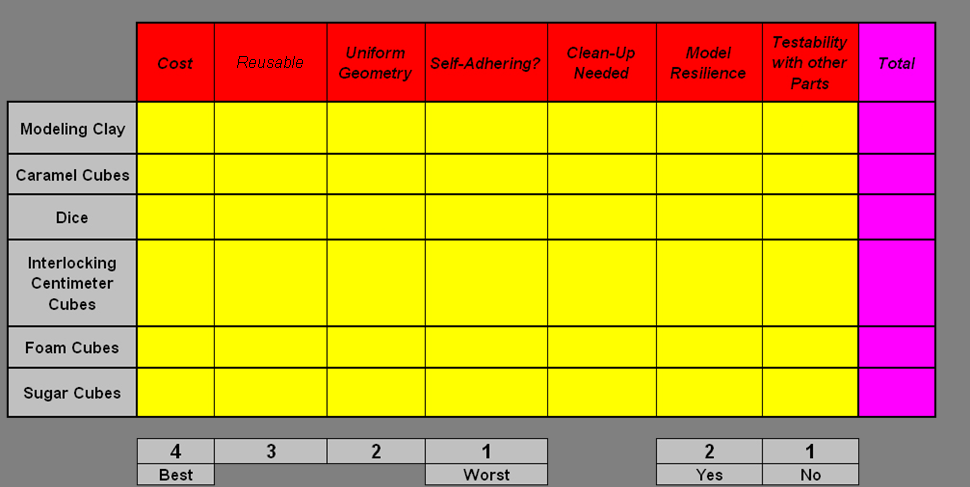 The Right Decision: Idea #4
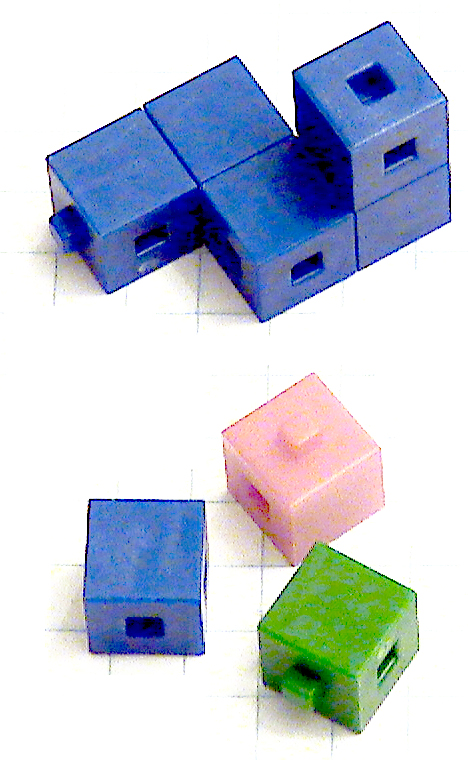 Design decisions should be based on analysis and logic; not personal opinion.
A decision matrix is a design tool that may be used multiple times throughout a design process.